10. Castillo Fuerte Es Nuestro Dios
1. 	Castillo fuerte es nuestro Dios,
		Defensa y buen escudo;
		Con su poder nos librará
		En este trance agudo.
		Con furia y con afán acósanos Satán;
		Por armas deja ver astucia y gran poder;
		Cual él no hay en la tierra.
2. 	Nuestro valor es nada aquí,
		Con él todo es perdido;
		Mas por nosotros pugnará de Dios 
		el Escogido.
		¿Sabéis quién es? Jesús, el que venció 
		en la cruz,
		Señor de Sabaoth; y pues Él sólo es Dios,
		Él triunfa en la batalla.
3. 	Aunque estén demonios mil
		Prontos a devorarnos,
		No temeremos, porque Dios
		Sabrá aún prosperarnos.
		Que muestre su vigor Satán, y su furor;
		Dañarnos no podrá, pues condenado
		es ya Por la Palabra Santa.
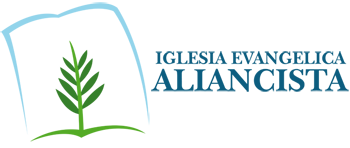